Работа по развитию социальной компетентности и познавательной активности детей дошкольного возраста через организацию мини-музеев
Целями и задачами создания мини-музеев являлось:
1. Обогащение предметно-развивающей среды ДОУ.
2. Обогащение воспитательно-образовательного пространства новыми формами.
3. Формирование у дошкольников представления о музее.
4. Расширение кругозора дошкольников.
5. Развитие познавательных способностей и познавательной деятельности.
6. Формирование умения самостоятельно анализировать полученные знания.
7. Развитие творческого и логического воображения.
8. Формирование активной жизненной позиции.
Мини-музей «Русские народные сказки»
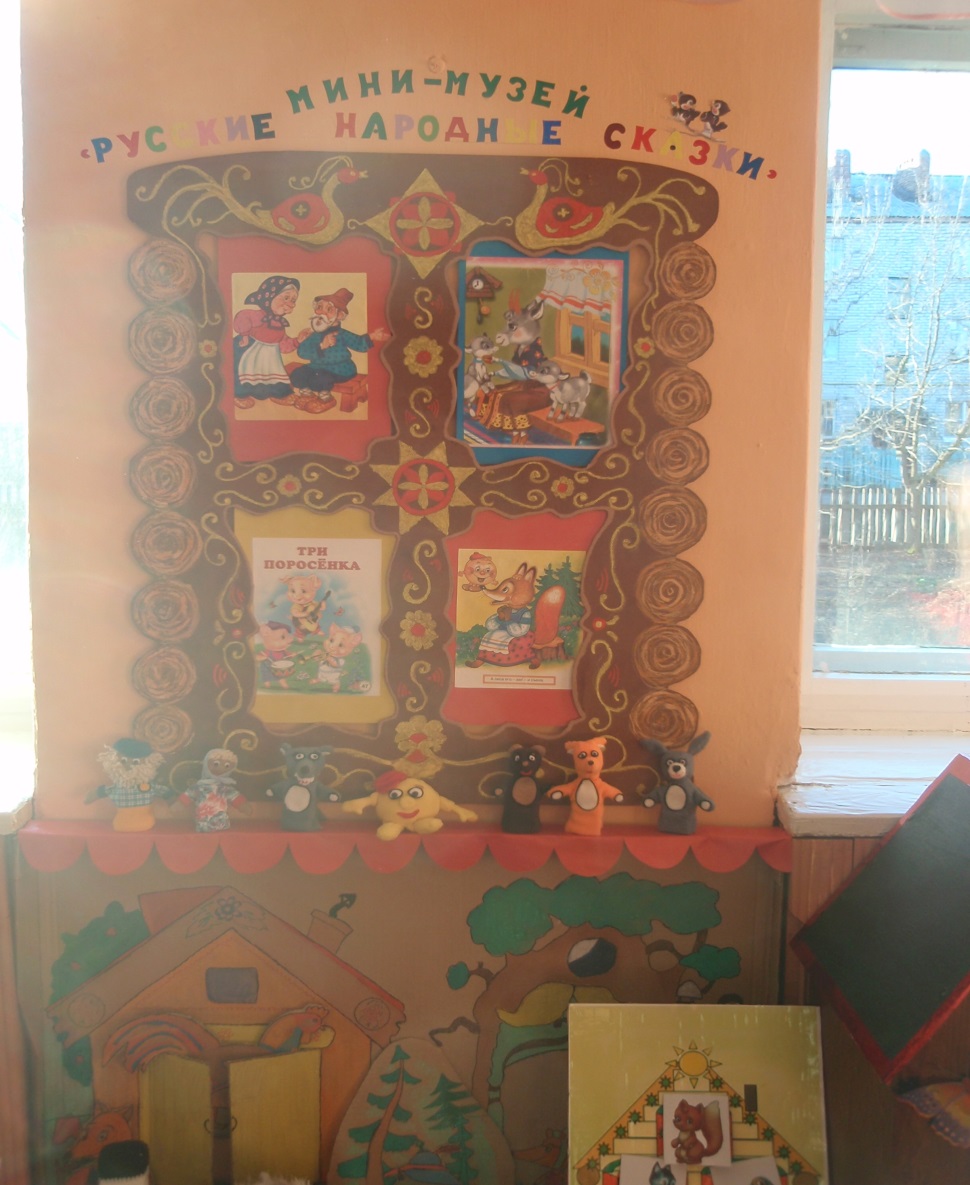 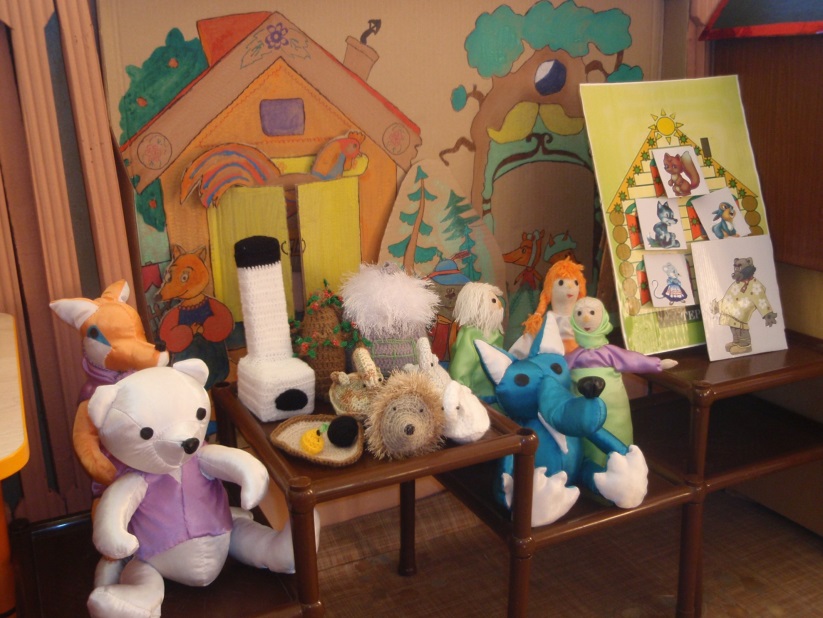 Мини-музей «Солнышко»
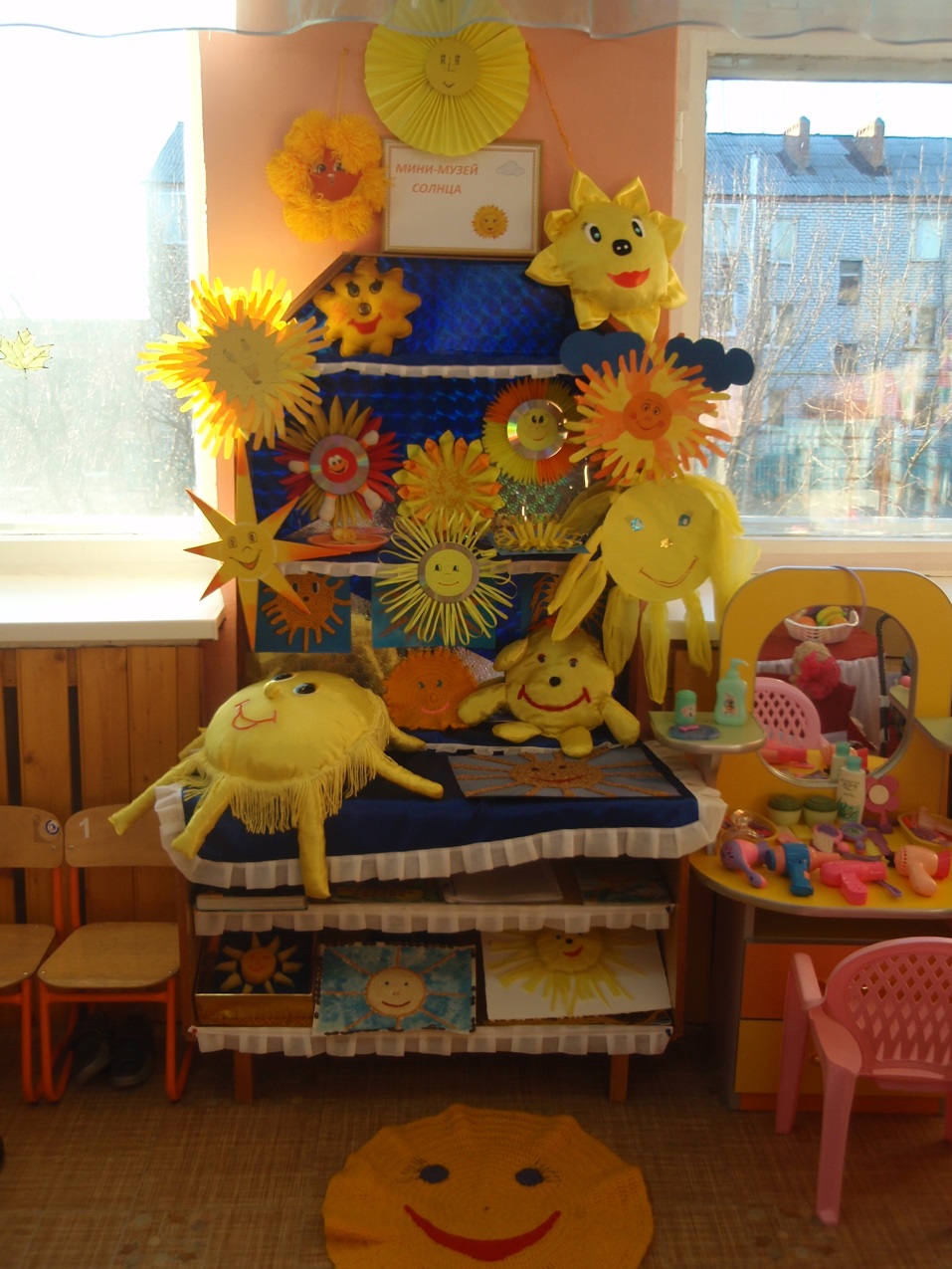 Мини-музей «Подводное царство»
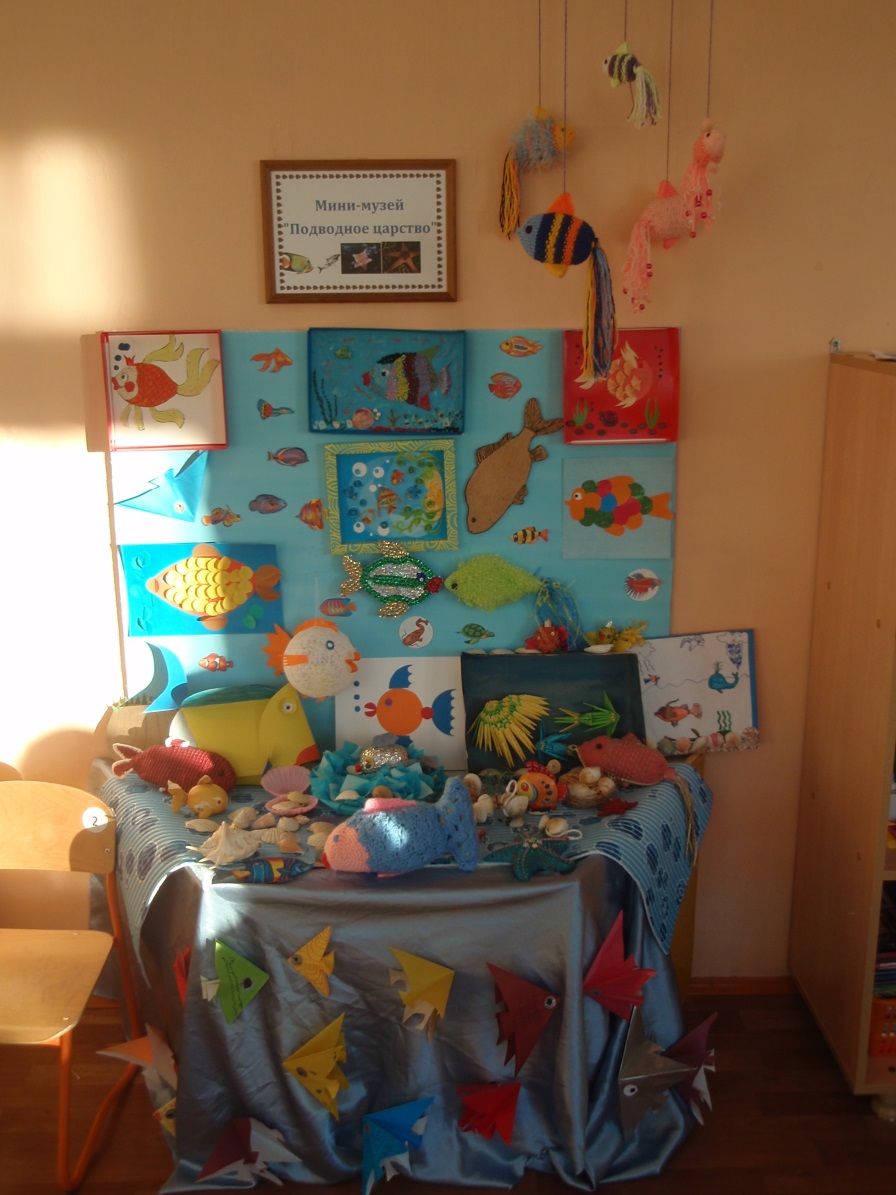 Мини-музей «Мир пластилина»
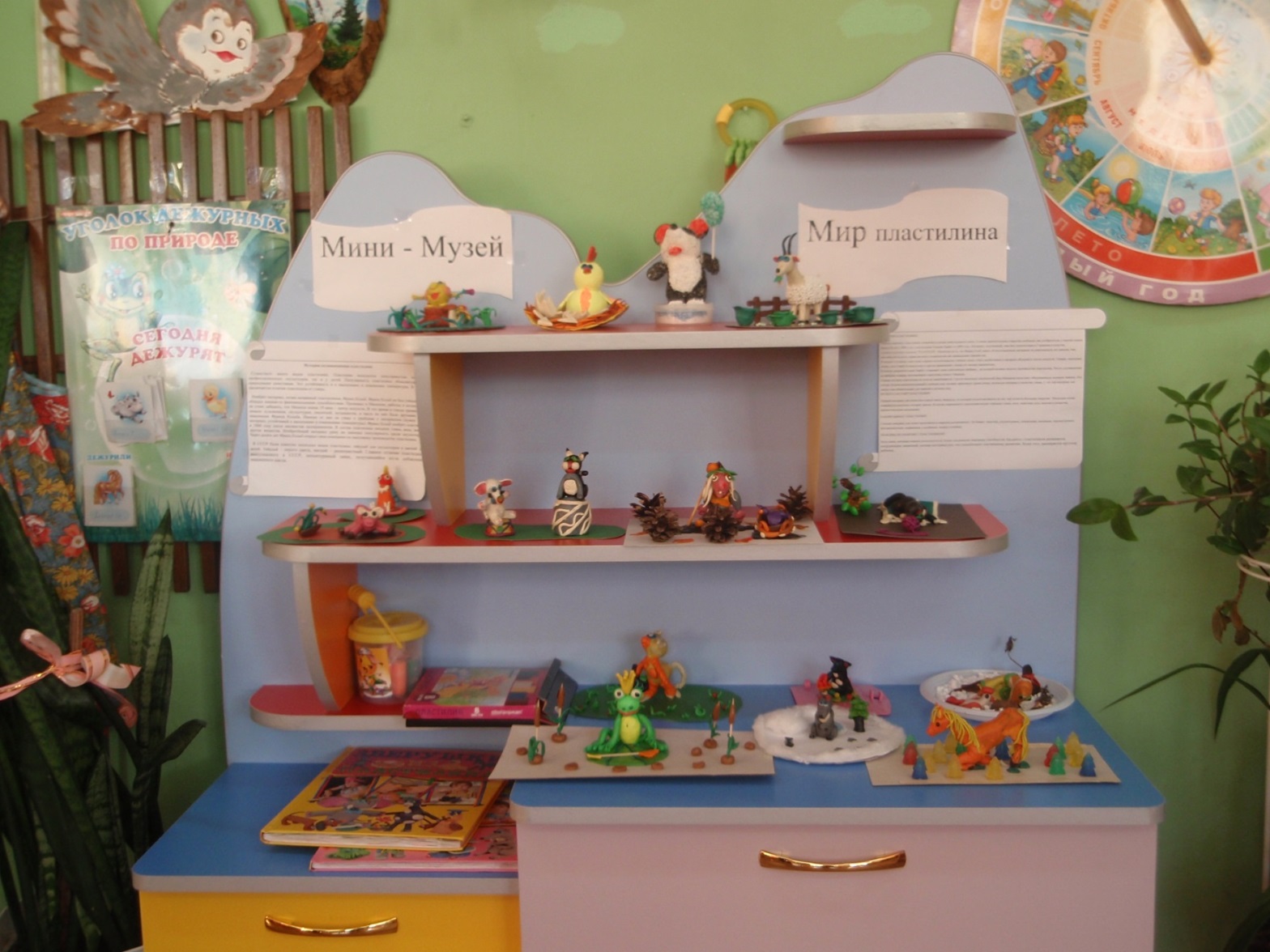 Мини-музей «Кто по годам, а мы- по часам»
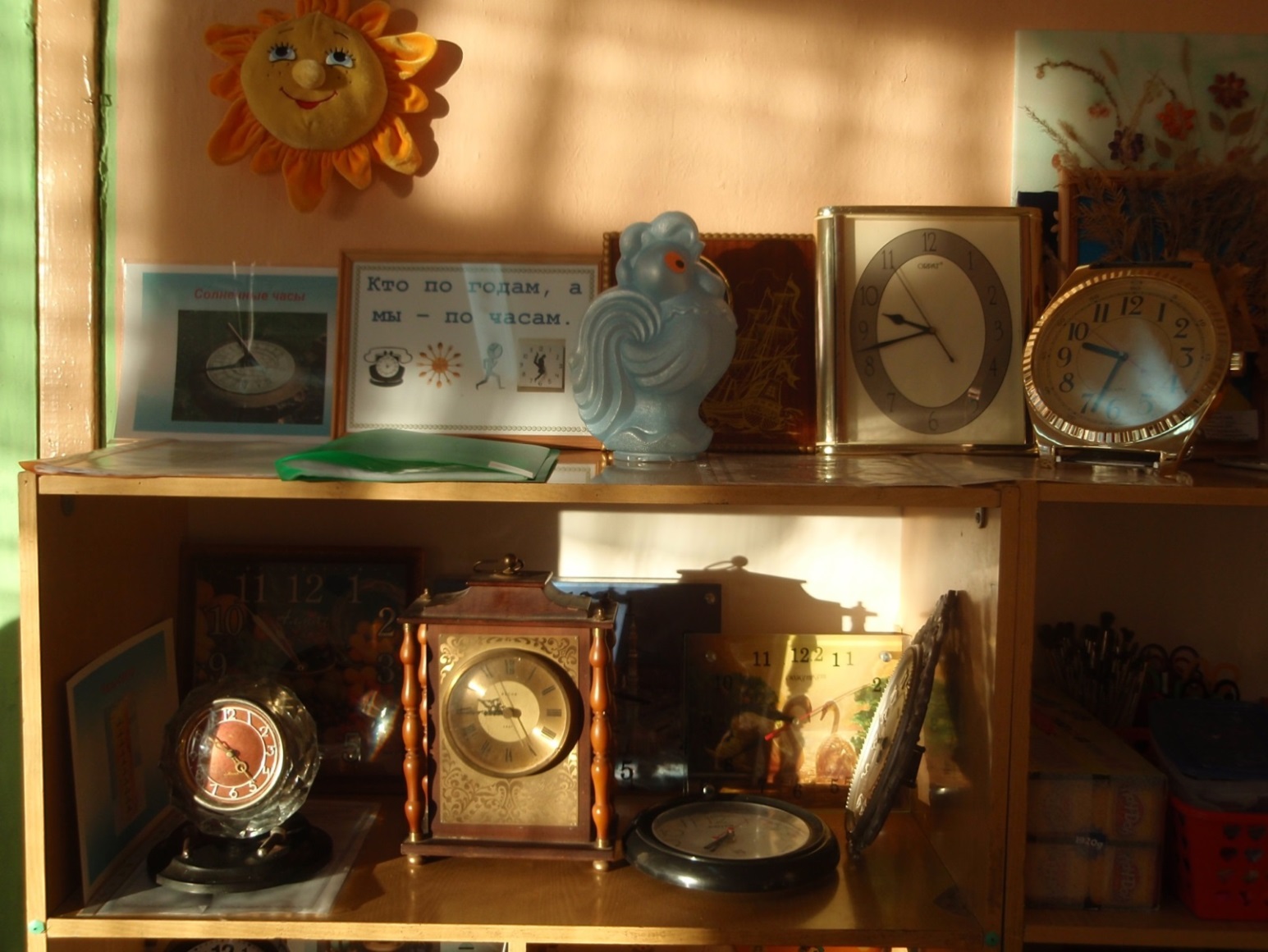 Мини-музей «Курочки Рябы»
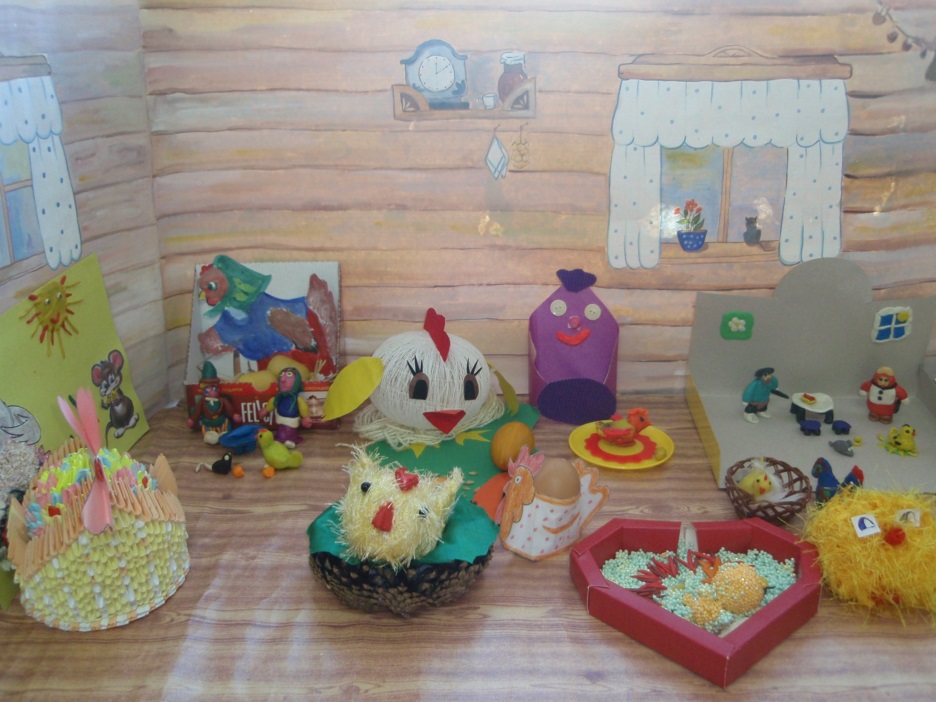 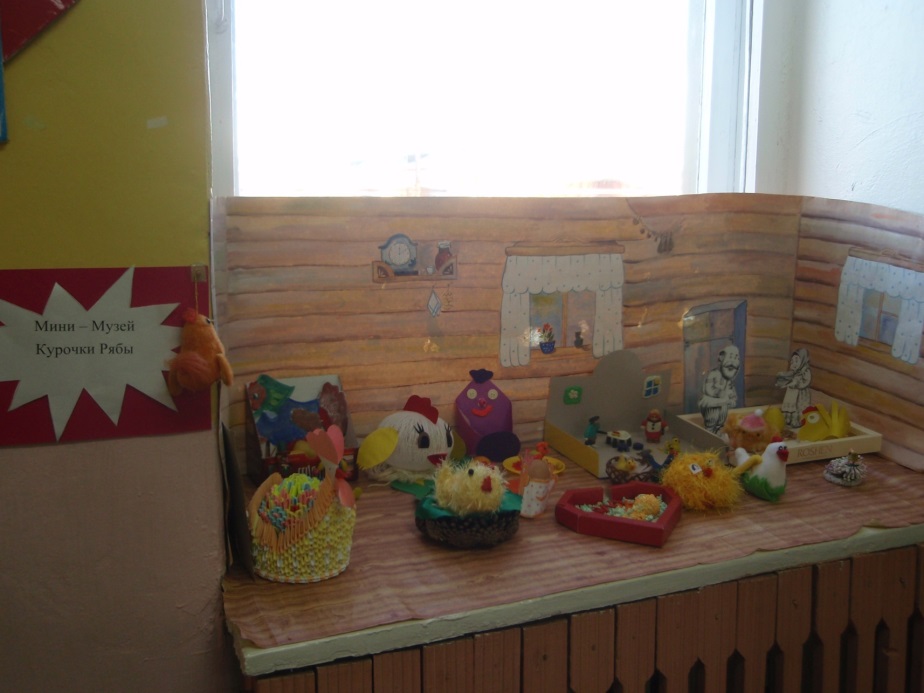 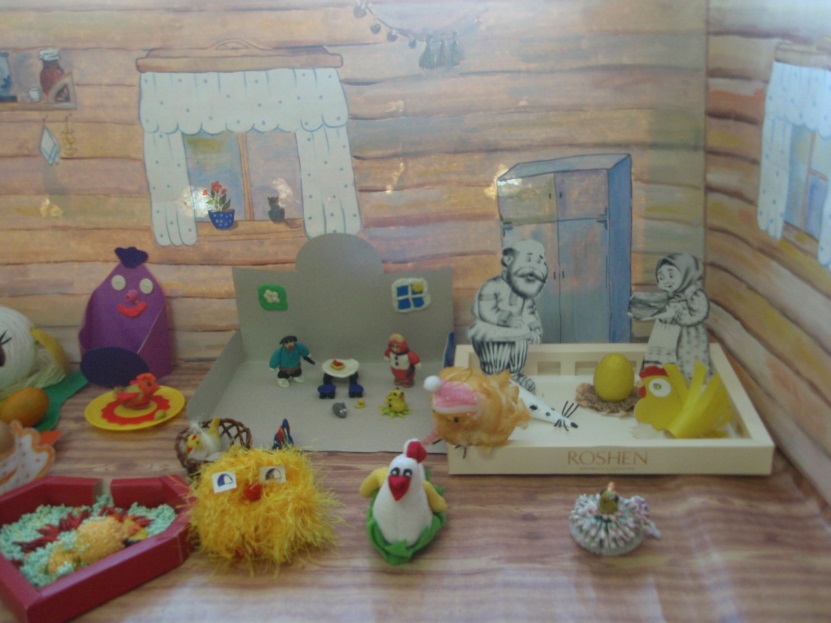 Мини-музей «Музыкальных инструментов»
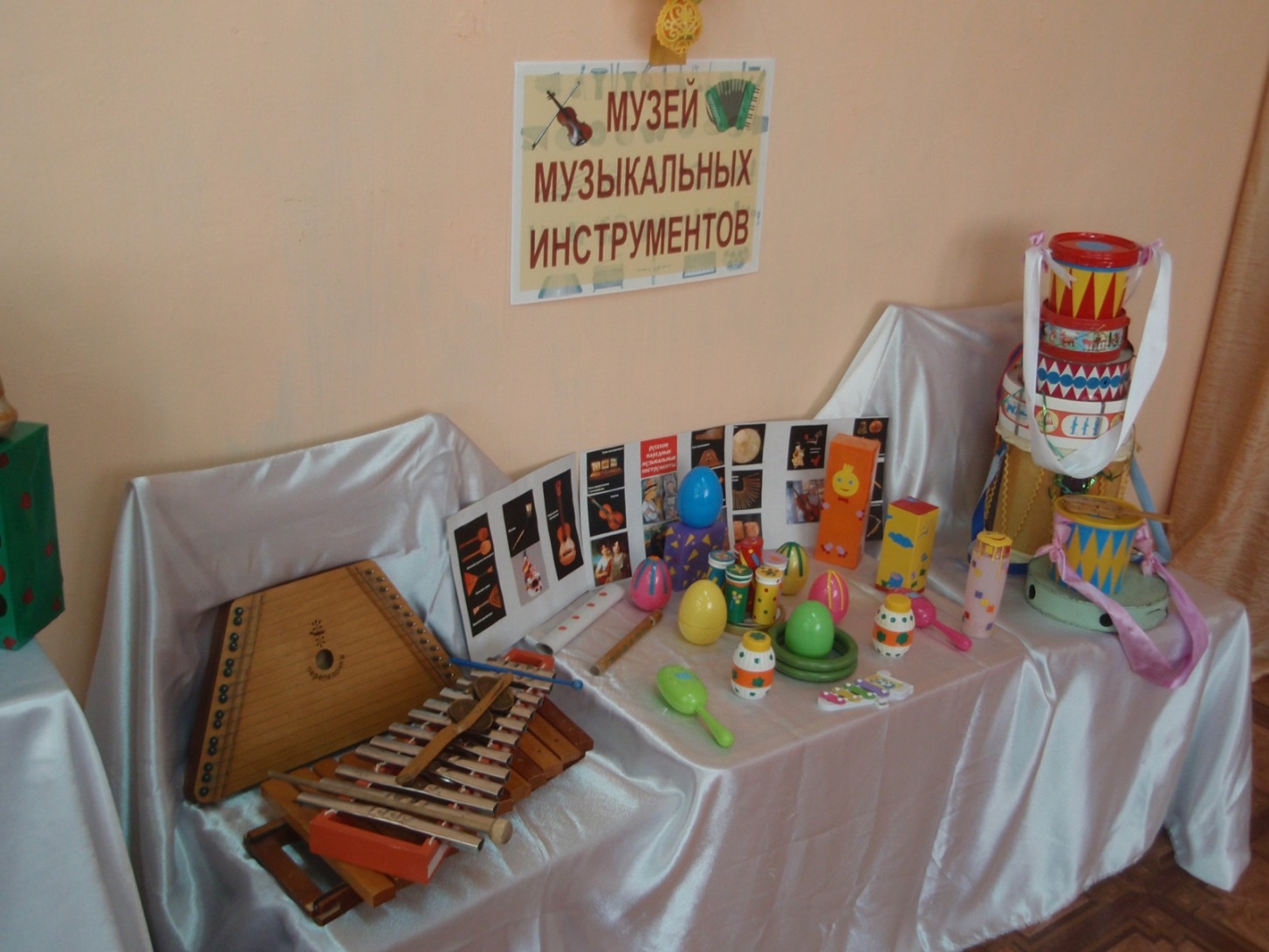 Спасибо за внимание!